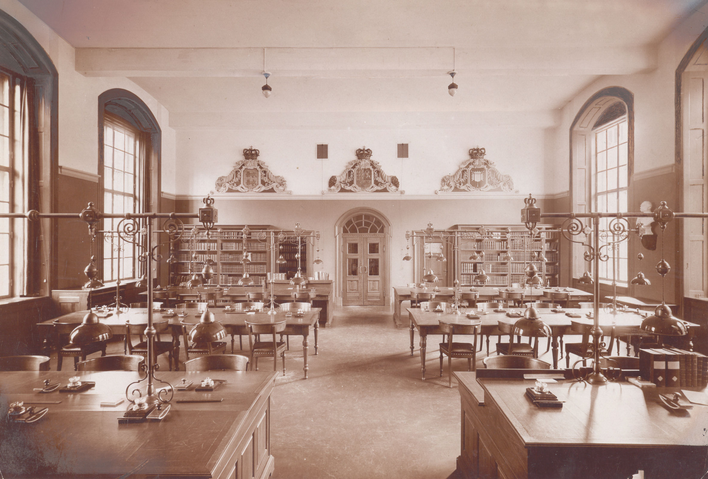 The Shapes of Archives and Memory
The online activities of the national archives in Denmark and the UK as spaces for public history.
Helle Strandgaard Jensen, 
 Associate Professor, History, Aarhus University 
Co-director of Center for Digital History Aarhus (CEDHAR) 
@sesamescholar
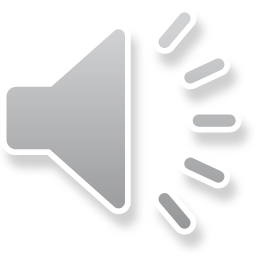 Background: why this project?
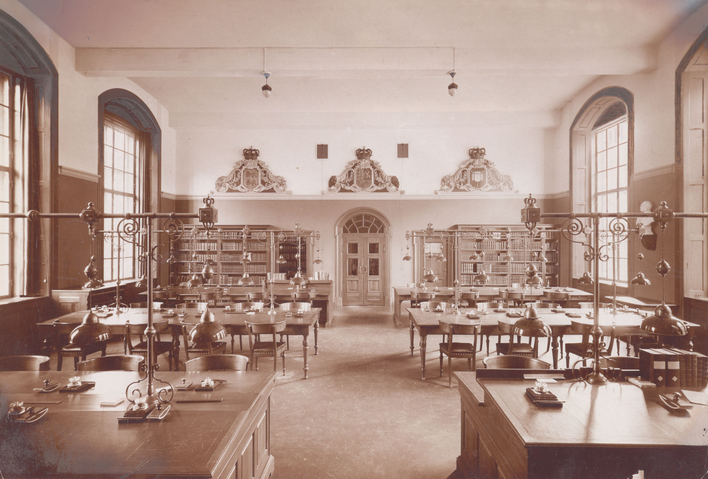 Archival institutions (like national archives) have become more public facing since the 1980s. 
Many of their public facing activities take place on the Web
Online exhibitions
Resources for genealogists
API’s and data-sets 
Blogs, SoMe…
But how has the Web shaped archives and their role(s) in public memory-making?
And how can we investigate this?
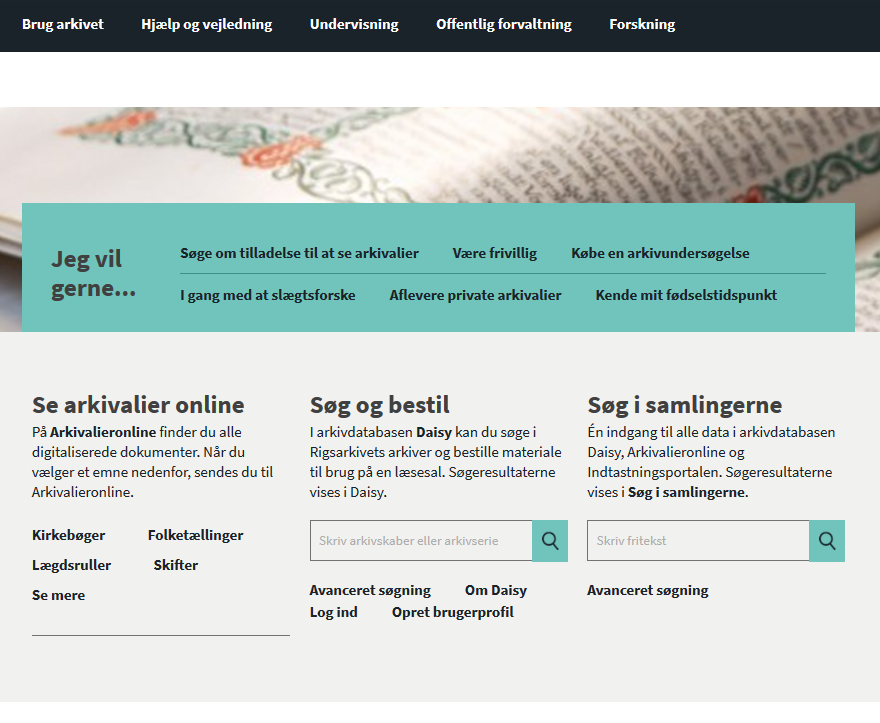 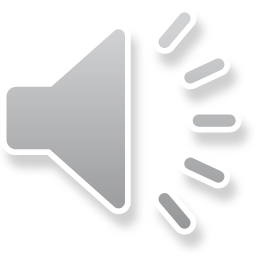 Helle Strandgaard Jensen, 
Associate Professor, History, Aarhus University
Co-director of Center for Digital History Aarhus (CEDHAR)
@sesamescholar
A global history of two websites
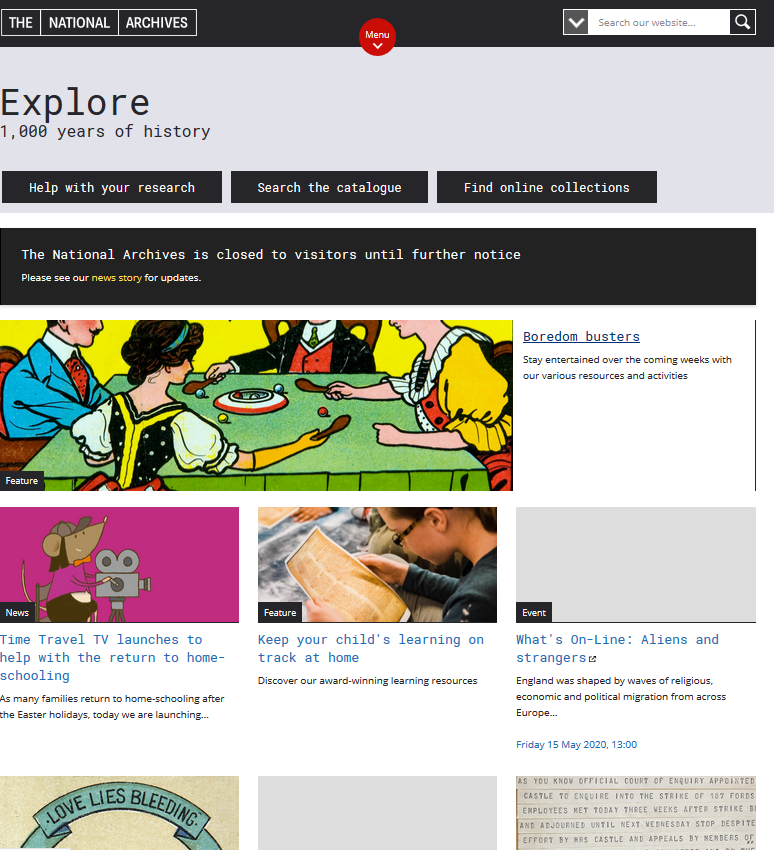 THEORY: 
Global history (Conrad, 2016), which will emphasize the global structures’ local impact + memory studies and archival science.
CASES:
The Danish National Archive
The National Archives UK
WEBARCHIVES: 
National web archives + The Internet Archive
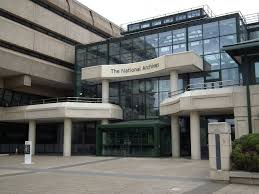 Helle Strandgaard Jensen,  
Associate Professor, History, Aarhus University 
Co-director of Center for Digital History Aarhus (CEDHAR) 
@sesamescholar
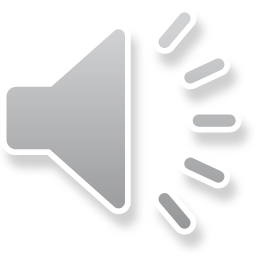 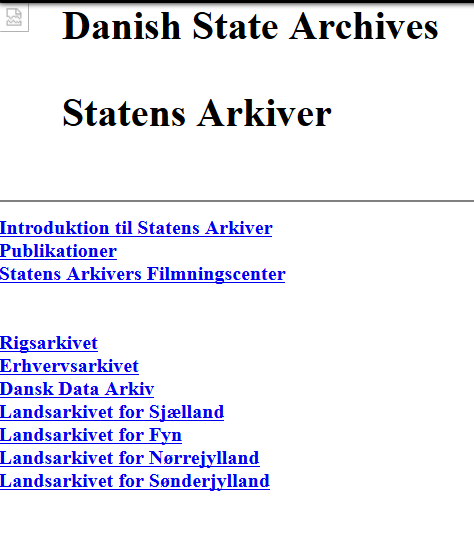 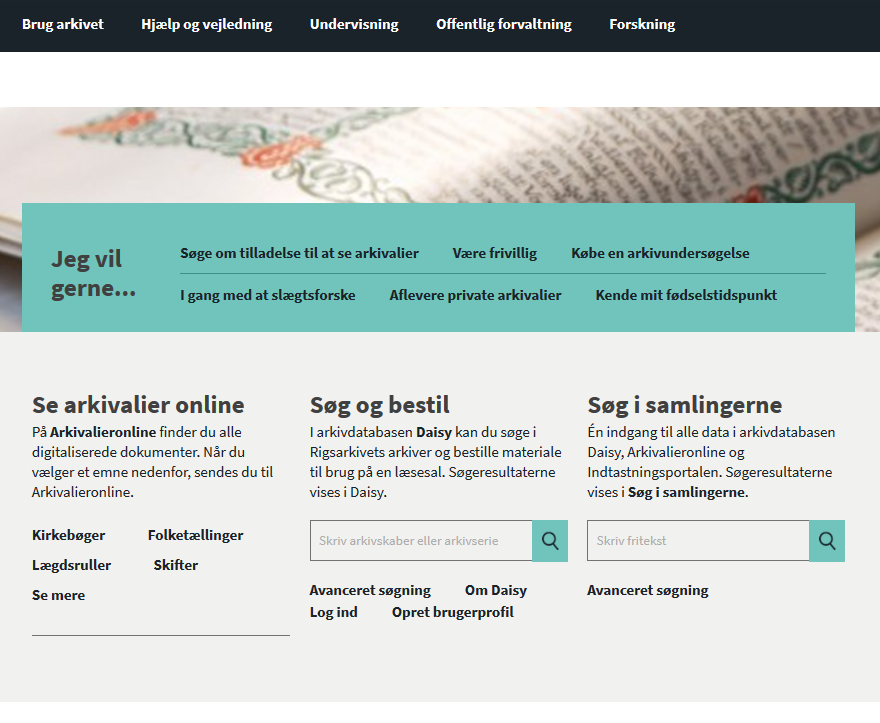 22 March 2020
7 July 1997
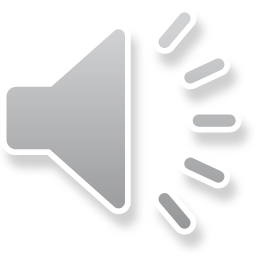 Helle Strandgaard Jensen,  
Associate Professor, History, Aarhus University 
Co-director of Center for Digital History Aarhus (CEDHAR) @sesamescholar
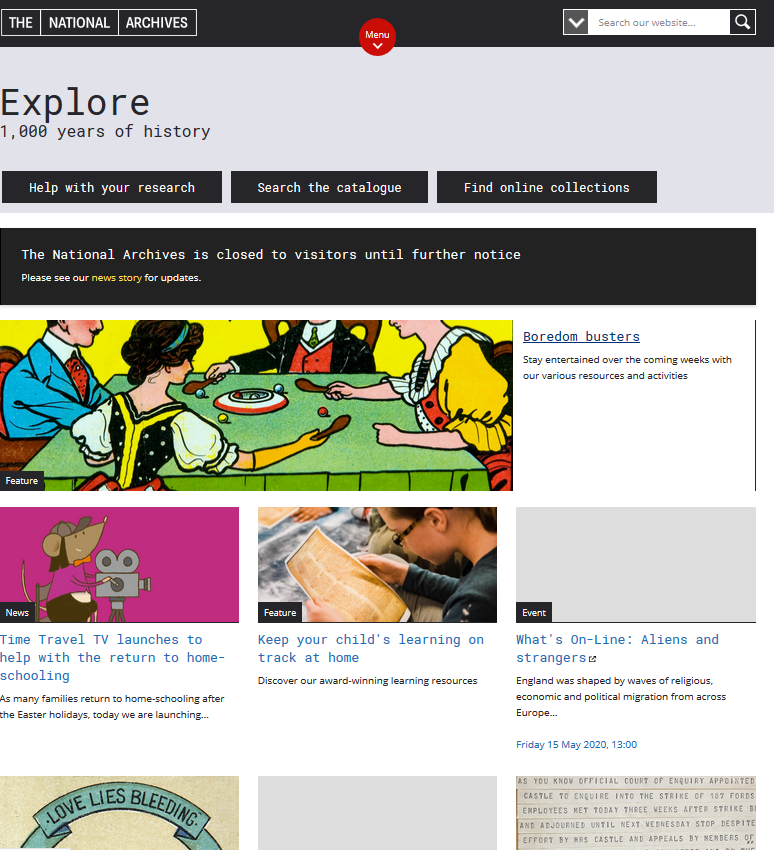 18 June 2003
24 April 2020
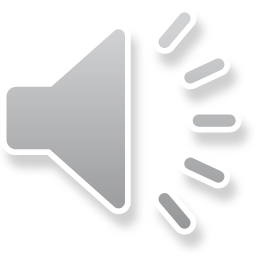 Helle Strandgaard Jensen
 Associate Professor, History, Aarhus University 
Co-director of Center for Digital History Aarhus (CEDHAR) @sesamescholar
Methods
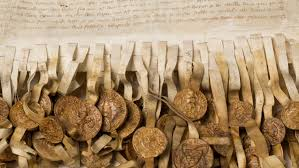 In and out-going links (connections, global range); functions (and what are these?); size; topics; networks of sites internally; audience(s); design.
Contexts: the Web at large, available technologies
Other sources; policy papers, budgets, interviews w. key staff. 
About web archives: how do they (their affordances) shape the way we can write history, how do they shape the history of archives on the Web?
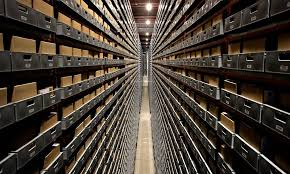 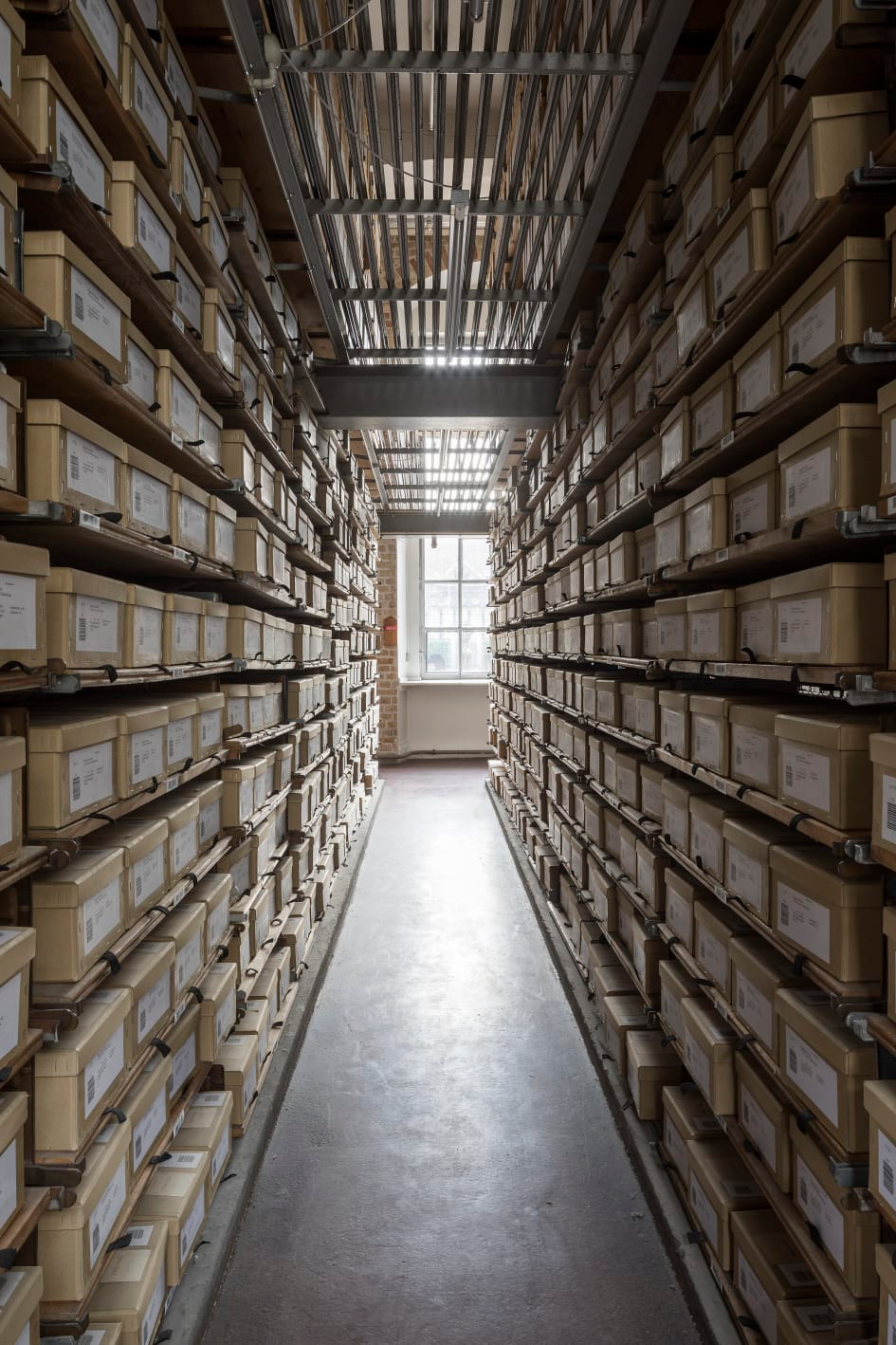 Helle Strandgaard Jensen,
Associate Professor, History, Aarhus University 
Co-director of Center for Digital History Aarhus (CEDHAR) @sesamescholar
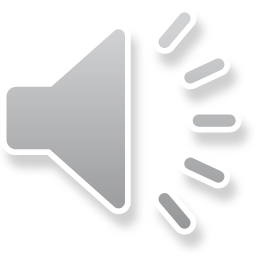 Questions & Comments?Hs.jensen@cas.au.dk
Helle Strandgaard Jensen
Associate Professor, History, Aarhus University 
Co-director of Center for Digital History Aarhus (CEDHAR) @sesamescholar
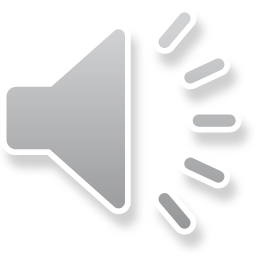